Automatically Adapting Sampling Rates to Minimize Overhead
Geoff Stoker
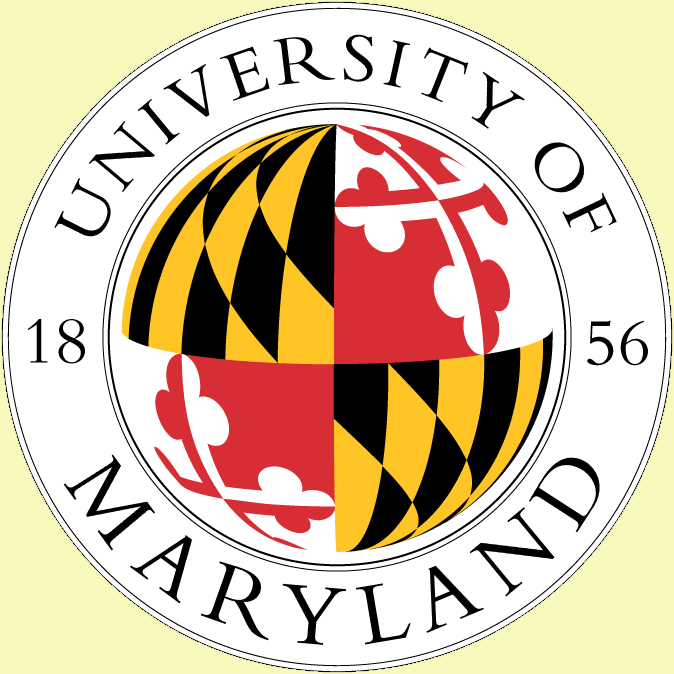 Sample of Sampling Practices
200 samples/sec [T09]

20,000 samples/sec [A05]

2.5% of all memory operations [O05]

15 sec periods of detailed CPU analysis; 10 sec periods for memory [R08]

1,000,000 consecutive memory accesses – then skip 9,000,000 [W08]
2
Intuition
Best Possible
Measurement
Performance
(time)
Measurement
Error
Perturbation
Error
actual program performance
# of samples
3
Mathematical Model
How much run time is attributable to foo() ?

T(n) = measured time when taking n samples
p = proportion of given function
o = overhead cost per sample
Ta = running time of entire program
z = confidence level z value
4
Mathematical Model
5
Example
Ta = may not know it, so best guess
z = 1.96 for 95% CL
p = probably don’t know it, so use .15
Why?  0<=p<=1; p(1-p) ranges .00 - .25; when p=.15, p(1-p) is .1275, a middle value
o = 250 µseconds (empirical tool use)
6
Example Continued
Time in seconds, # of samples to best measurement is:
Ta = 300, n = 19,863
Ta = 600, n = 31,531
Ta = 900, n = 41,317

Observation:  sampling rate decreases non-linearly as time increases
Ta = 300, sample rate = 66/s
Ta = 600, sample rate = 53/s
Ta = 900, sample rate = 46/s
7
Sample Size vs Accuracy
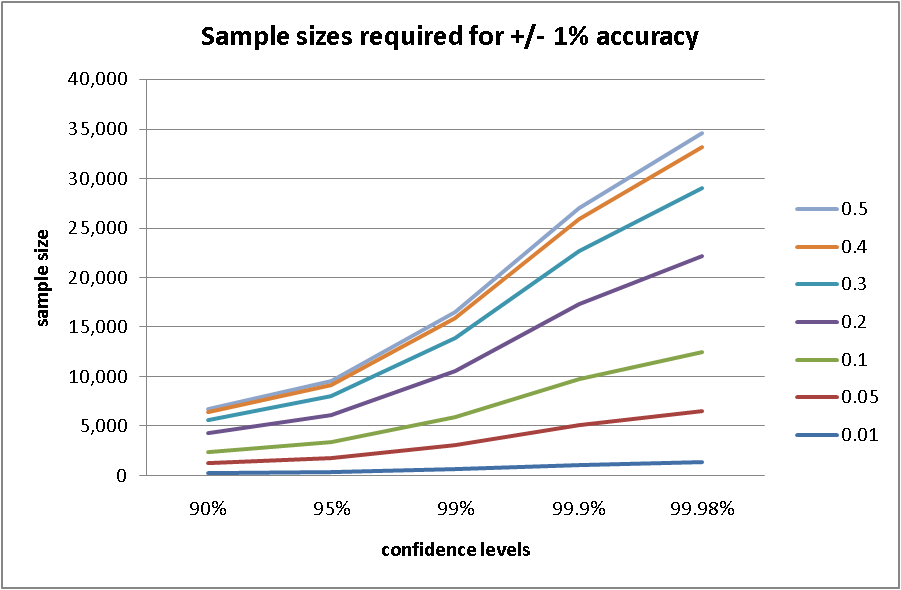 One order of magnitude accuracy change
Two orders of magnitude sample size change
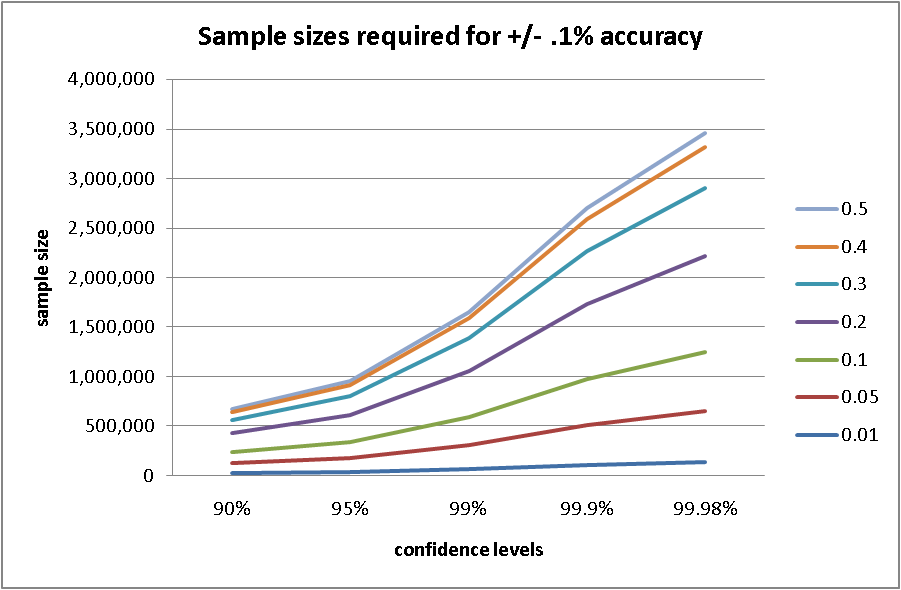 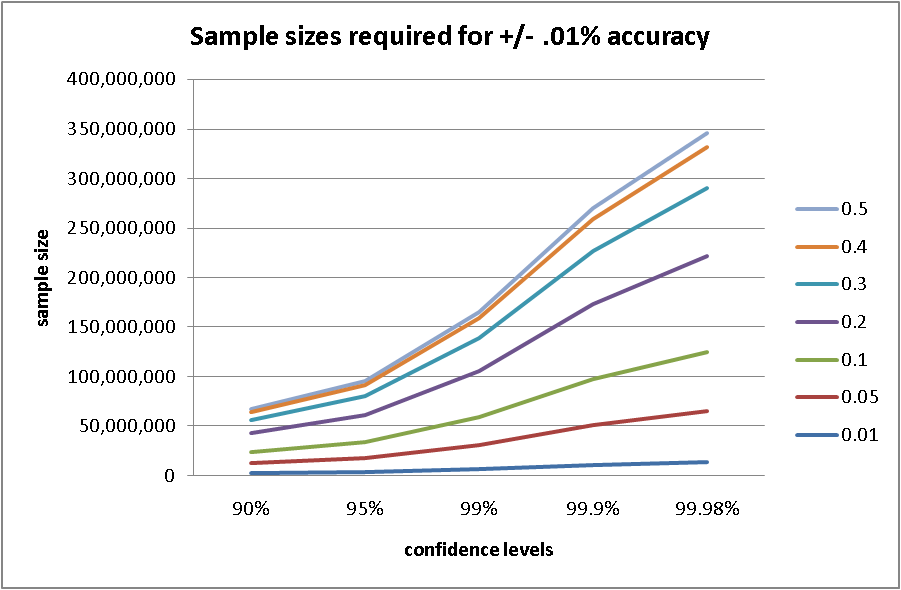 8
Adapting Sampling Rates
Prior to a performance analysis run
Calculate “best” sampling rate per parameters of run
Confidence level
Confidence interval
Estimated execution time
Sampling overhead

During a performance analysis run
Adjust the sampling rate based on intermediate analysis
Function taking largest proportion of execution time
Total observed execution time
9
Example Simulation Result
Best Possible
Measurement
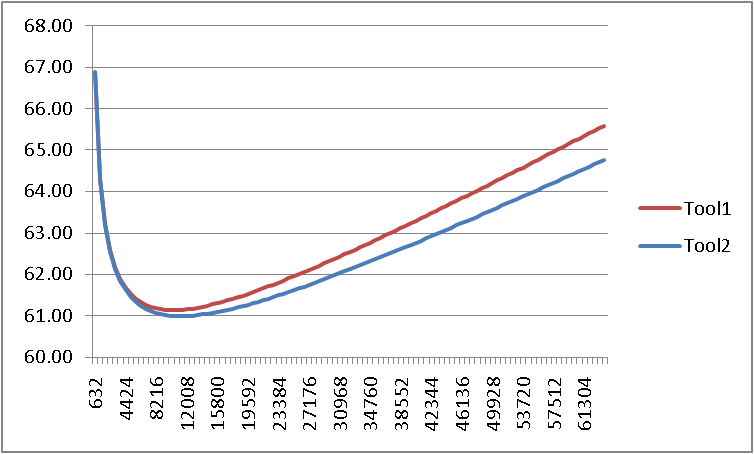 Measured value for target function
(time)
# of samples
10
Future Work/Conclusion
Finish tool construction

Generate results 
Validate simulation results on test programs
Test technique with real programs

Explore dynamic overhead calculation


Questions?
11
Back-up slides
12
Jain vs Lilja
Sample size for determining proportions

J:  r is CI for p/100 

L:  r is CI for ci/p



J, The Art of Computer Systems Performance Analysis, 1991, pg 217.
L, Measuring Computer Performance, 2000, pg 55.
13
Intuition Refined
Best Possible
Measurement
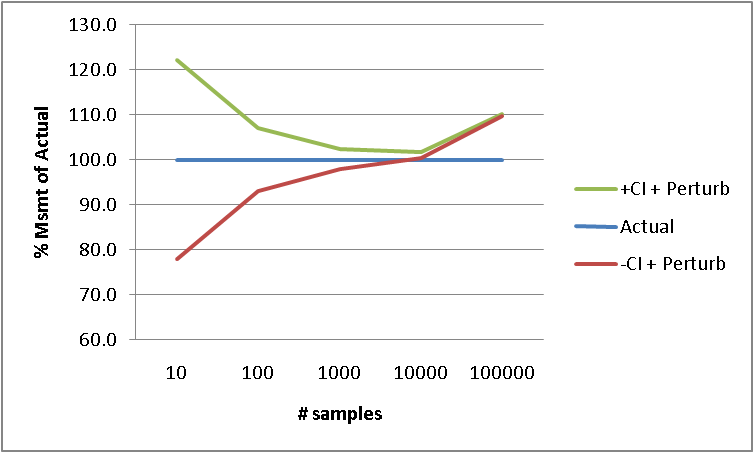 14